Hazardous-Toxıc AIr Pollutants
What are Hazardous AIr Pollutants?
Hazardous air pollutants, also known as toxic air pollutants or air toxics, are those pollutants that are known or suspected to cause cancer or other serious health effects, such as reproductive effects or birth defects, or adverse environmental effects.
EPA is working with state, local, and tribal governments to reduce air emissions of 187 toxic air pollutants to the environment.
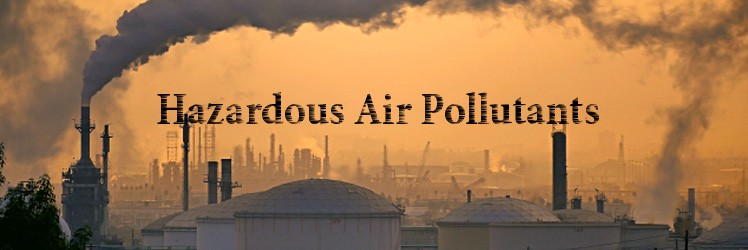 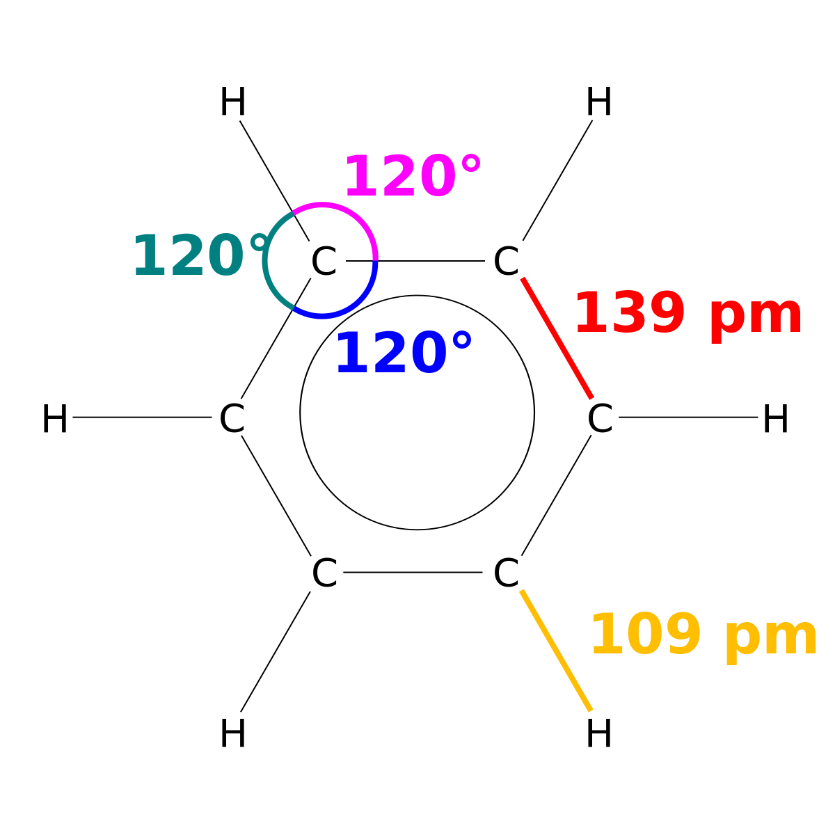 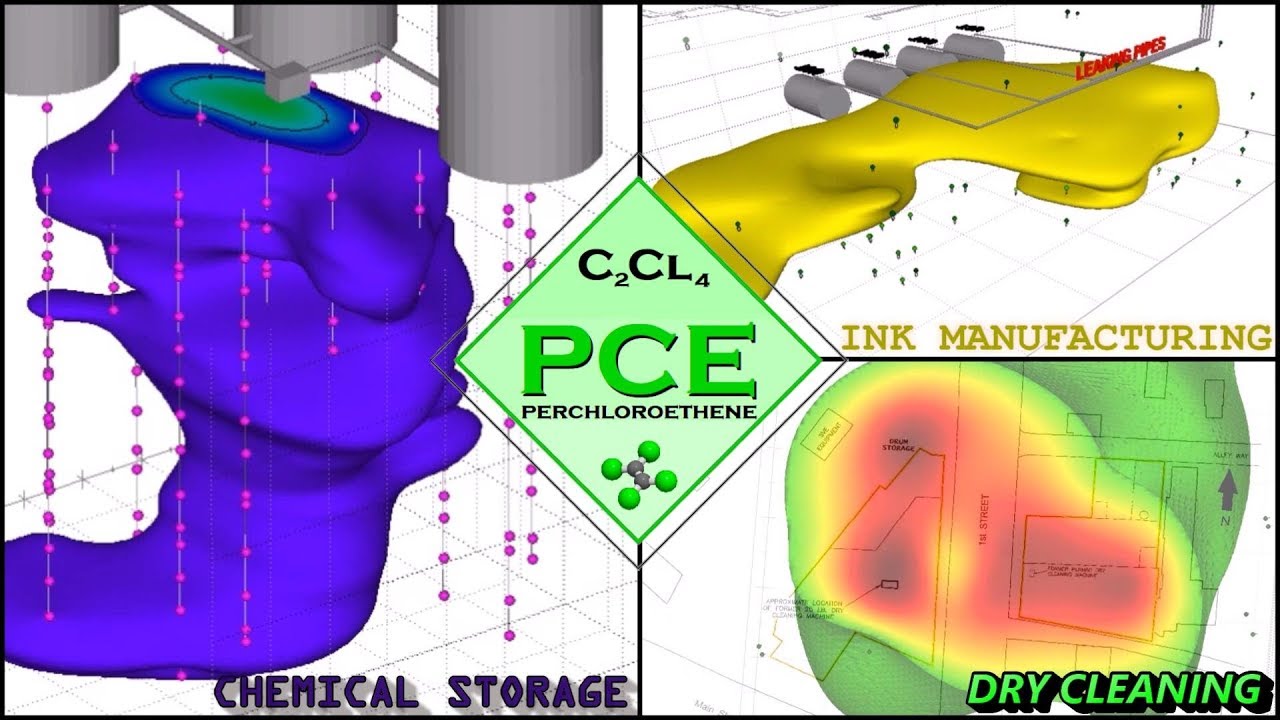 Examples of toxic air pollutants include
benzene, which is found in gasoline;
perchloroethylene, which is emitted from some dry cleaning facilities; and
methylene chloride, which is used as a solvent and paint stripper by a number of industries.

Examples of other listed air toxics include dioxin, asbestos, toluene, and metals such as cadmium, mercury, chromium, and lead compounds.
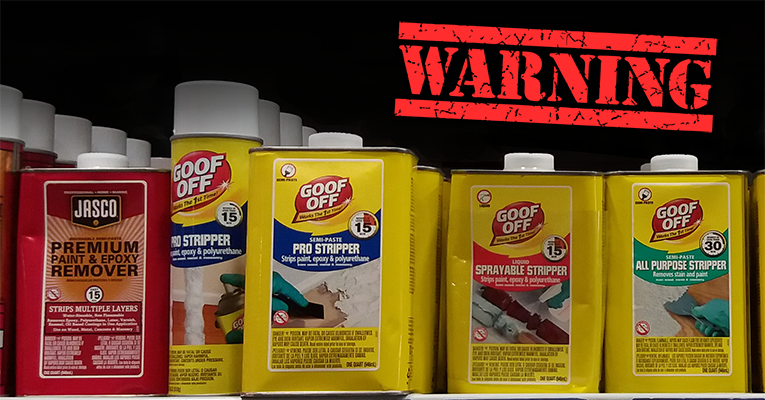 Health and EnvIronmental Effects of Hazardous AIr Pollutants
People exposed to toxic air pollutants at sufficient concentrations and durations may have an increased chance of getting cancer or experiencing other serious health effects.
These health effects can include damage to the immune system, as well as neurological, reproductive (e.g., reduced fertility), developmental, respiratory and other health problems.
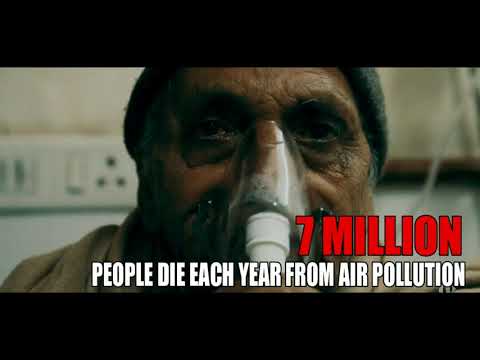 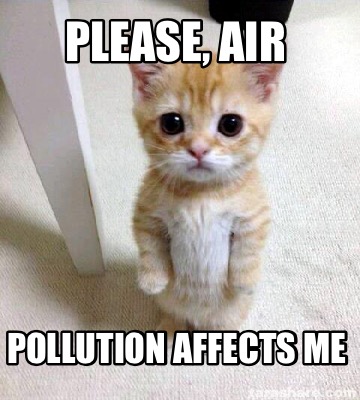 In addition to exposure from breathing air toxics, some toxic air pollutants such as mercury can deposit onto soils or surface waters, where they are taken up by plants and ingested by animals and are eventually magnified up through the food chain.
Like humans, animals may experience health problems if exposed to sufficient quantities of air toxics over time.
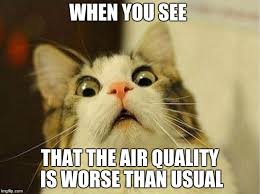 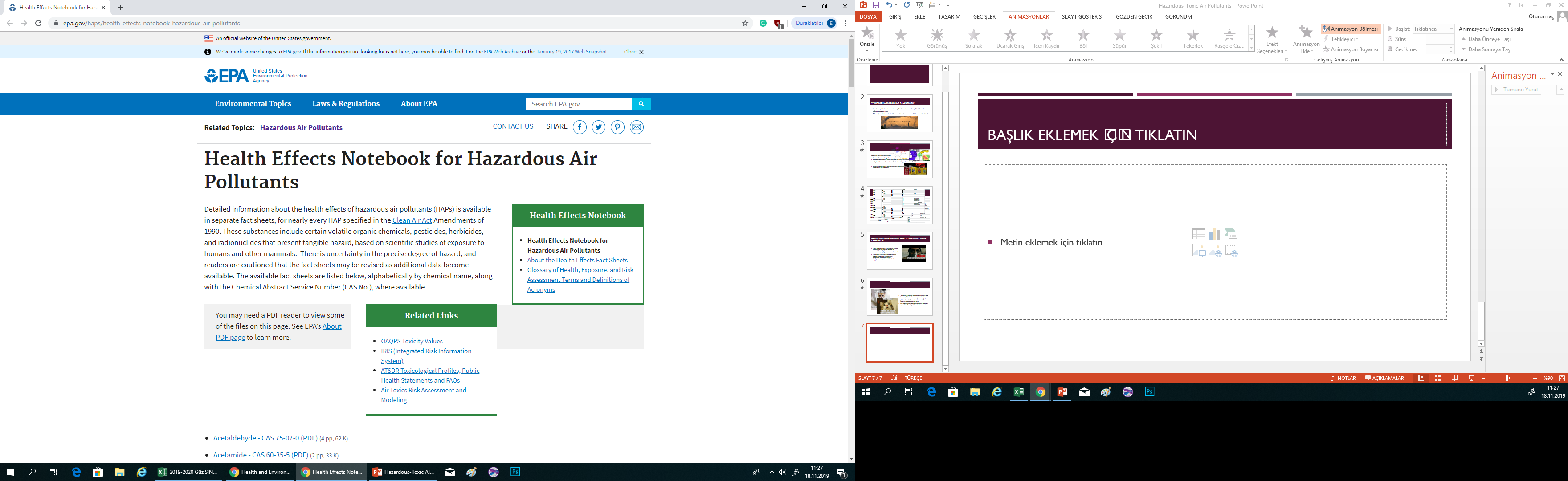 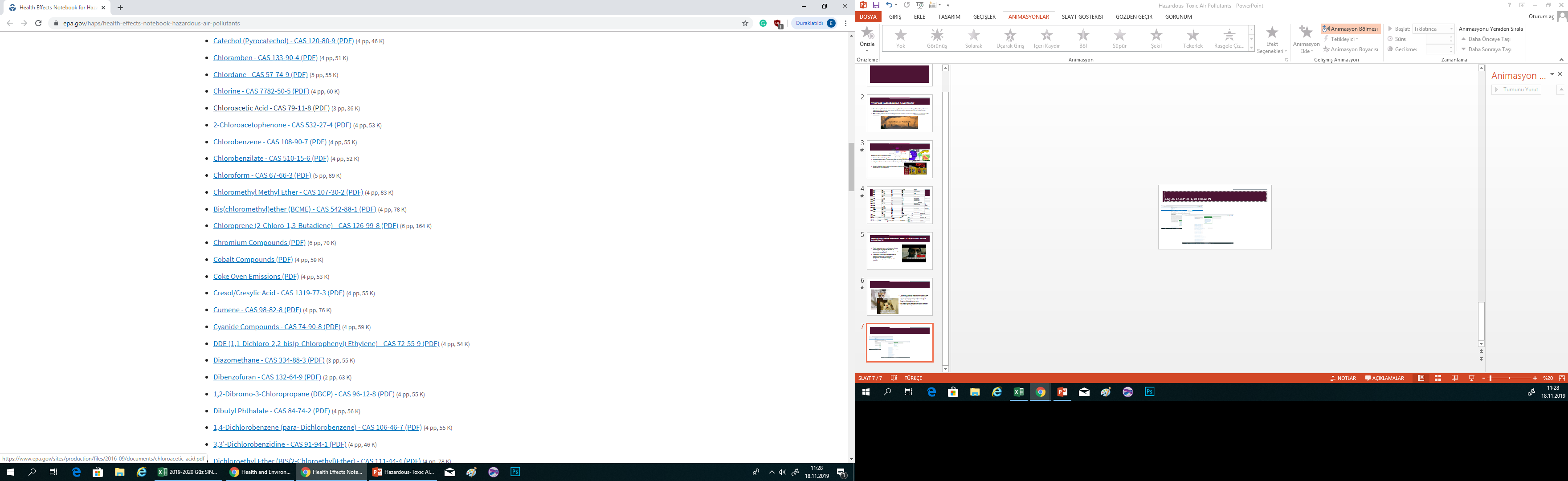 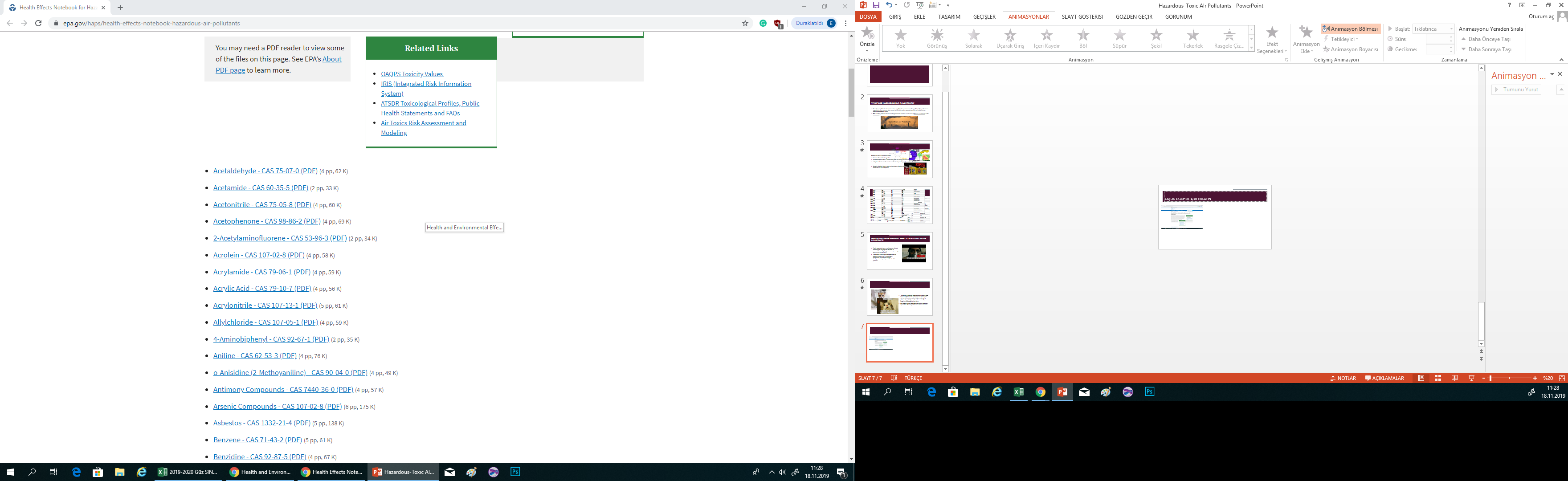 Where do hazardous aIr pollutants come from?
Most air toxics originate from human-made sources, including mobile sources (e.g., cars, trucks, buses) and stationary sources (e.g., factories, refineries, power plants), as well as indoor sources (e.g., some building materials and cleaning solvents). 
Some air toxics are also released from natural sources such as volcanic eruptions and forest fires.
Drinking water contaminated by toxic air pollutants.
Ingesting contaminated soil. Young children are especially vulnerable because they often ingest soil from their hands or from objects they place in their mouths.
Touching (making skin contact with) contaminated soil, dust, or water (for example, during recreational use of contaminated water bodies).
Once toxic air pollutants enter the body, some persistent toxic air pollutants accumulate in body tissues.
Predators typically accumulate even greater pollutant concentrations than their contaminated prey. 
As a result, people and other animals at the top of the food chain who eat contaminated fish or meat are exposed to concentrations that are much higher than the concentrations in the water, air, or soil.
What Is BeIng Done to Reduce Hazardous AIr Pollutants?
EPA and partners have taken significant steps to dramatically reduce toxic air pollutants and provide important health protections for Americans nationwide. 
These steps include: 
reducing toxic emissions from industrial sources;
 reducing emissions from vehicles and engines through new stringent emission standards and cleaner burning gasoline; 
and addressing indoor air pollution though voluntary programs.
Urban AIr ToxIcs
Reducing emissions of urban air toxics has been a priority for EPA since the passage of the Clean Air Act Amendments in 1990. 
In the last two decades we've seen significant reductions in urban air toxics as a result of regulations and enforcement actions.
Even with this progress, additional work remains to improve our understanding of urban air toxics and to effectively reduce remaining risks, particularly in overburdened communities.
What are urban aIr toxIcs?
Air toxics, also known as toxic air pollutants or hazardous air pollutants, are those pollutants that cause or may cause cancer or other serious health effects, such as reproductive effects or birth defects, or adverse environmental and ecological effects.
Identify a subset of 30 HAPs that present the greatest threat to public health in the largest number of urban areas. These 30 HAPs are known as the 30 urban air toxics.
Identify area sources that represent 90 percent of the combined emissions of the 30 urban air toxics, and subject these sources to regulation. The EPA identified 68 area source categories of urban air toxics.
Health effects of urban air toxics
Air toxics tend to pose greater risks in urban areas because these areas have large populations and a higher concentration of emission sources. 
Combined exposures from all sources of air pollution, including major stationary sources, smaller area sources, indoor sources and mobile sources can increase public health risks from air toxics..
Low-income neighborhoods, tribal populations and communities that live in urban areas may be disproportionately exposed to air pollution, which is a barrier to economic opportunity and security
Urban AIr ToxIc Pollutants
Area Sources of Urban AIr ToxIcs
Samplıng of hazardous aır pollutants
Types of measurements

1) Ambient measurement, Ambient Monitoring

2) Source measurement, source testing 

The principal Basis of Air pollution laws depends on Air Quality standard philosophy is to have Air safe to breath
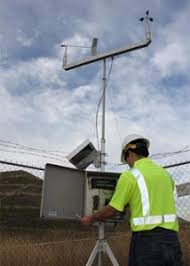 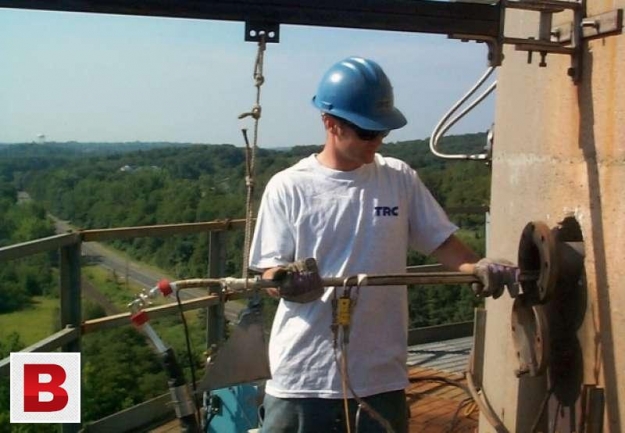 To achieve that: Control and Monitoring of Air pollutants should be implemented.

To control pollutant concentrations:

The time, the place, and the amount of emissions, should be regulated.

The emission rates of various sources of air pollutants must be regulated and measured.
Why measurements are needed? 

1) Legal Requirements

2) Evaluation of air pollution control devices
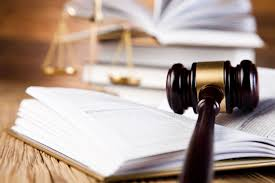 The Aim of Sampling:

The principal requirement of a sampling system is to obtain a sample that is representative of the atmosphere at a particular place and time and that can be evaluated as a mass or volume concentration.

The sampling system should not alter the chemical or physical characteristics of the sample in an undesirable manner.
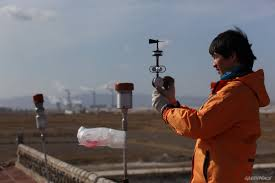 The major components of most sampling systems are:

1)  An inlet manifold
2)  An Air mover
3)  A collection medium
4 ) Flow measurement device
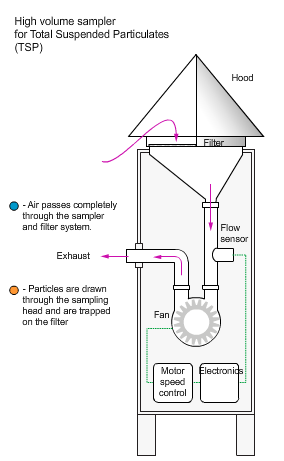 (1) The inlet manifold transports the material from the ambient atmosphere to the collection medium or analytical device in an unaltered condition, all inlet of ambient air must be rainproof.

(2) The air mover provides the force to create a vacuum or lower pressure at the end of the sampling system (pumps).
(3) The collecting medium, may be solid or liquid sorbent for dissolving gases a filter surface for collecting particles.

(4)The flow device measures the volume of air associated with the sampling system.
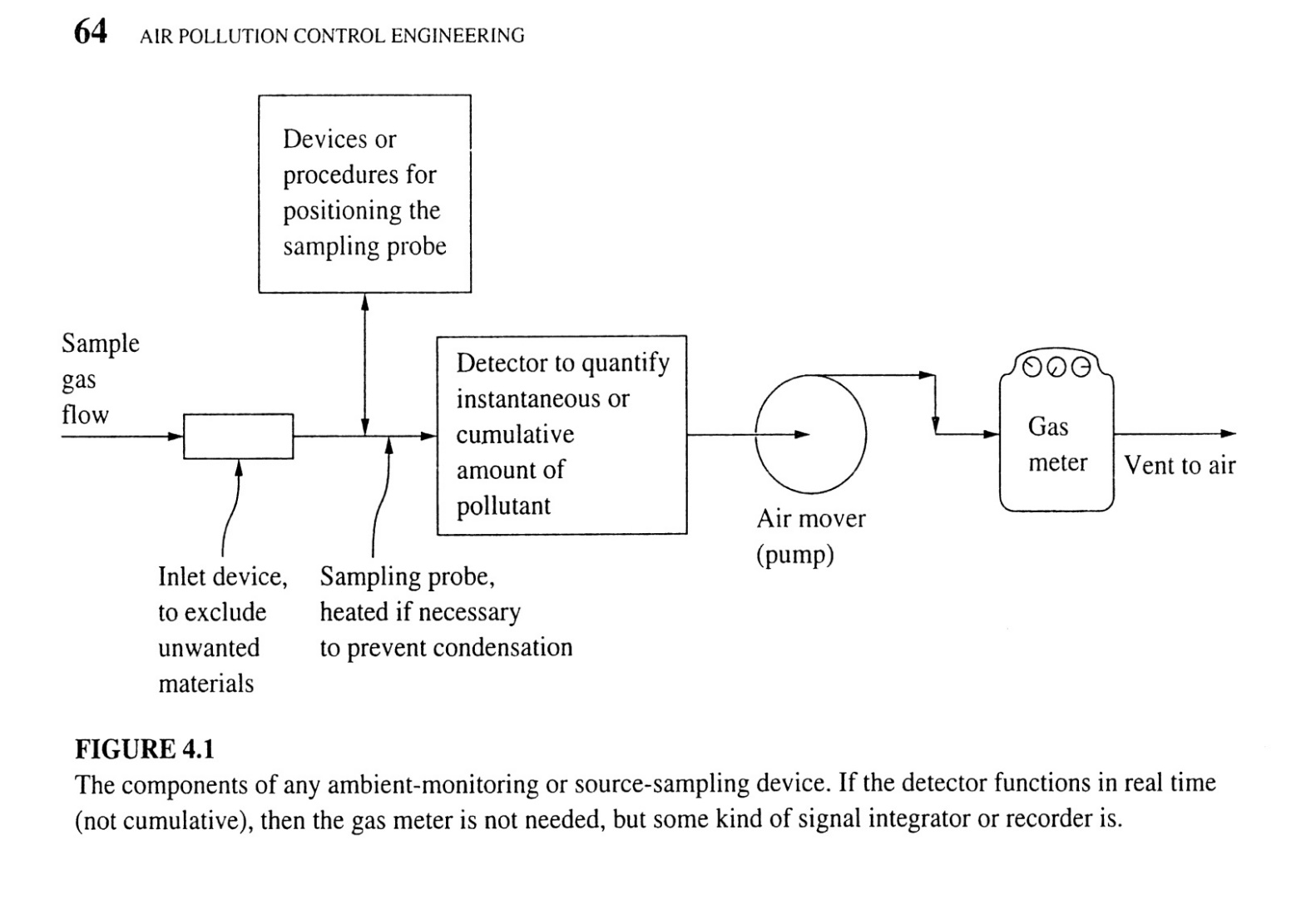 A Representative sample

In Air measurements there are two important problems

1)To obtain the suitable representative sample

2)The determination of the concentration of the pollutant of interest in it correctly.
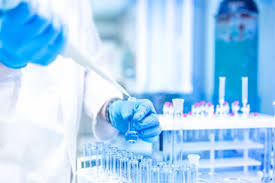 Example samplıng poınt selection
(1) If the sample was taken from inside parking structure, the result will show great violation of pollutants, specially CO.

(2) If the sample is taken directly across the street from such a structure, in most cases the concentration will be of magnitude less than inside the structure.
(3) A block away, the concentration will be even less.

(4) On the side walk directly adjacent to the structure, the concentration will be may twice as high as on the opposite side of the street.
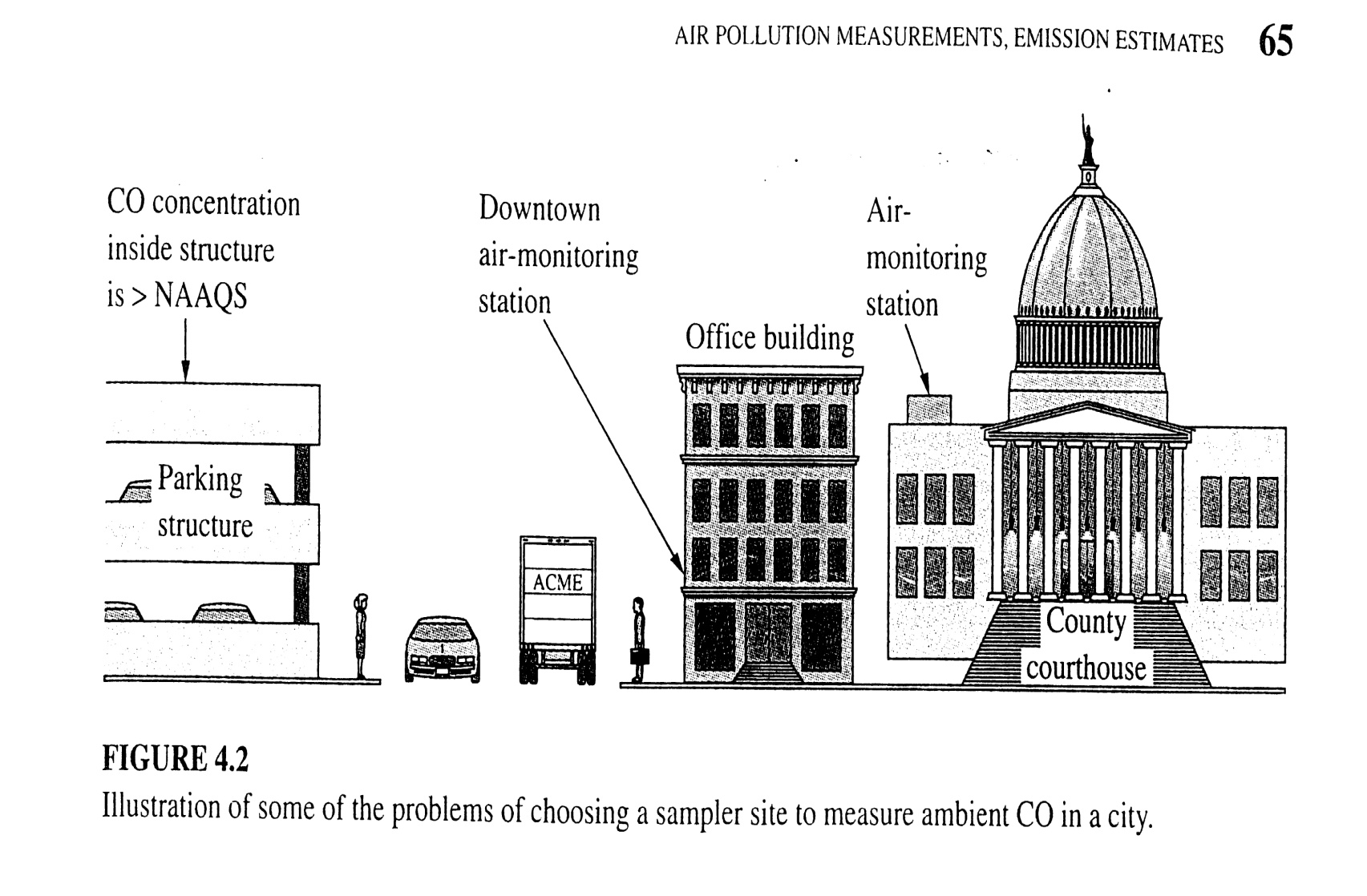 Which of these locations is suitable for obtaining a sample of ambient air?

Generally the ambient air sampler should be located at the place to which the public has free access where the pollutant concentration is highest.

This means that all indoor spaces, which the public has no access are excluded.
Where we can put an ambient air monitor ?
In Place:
1- has the power
2- shelter from rain and snow
3- constant temp. and pressure
4- easy access from monitoring personnel
5- protection from vandalism
6- if possible free rent place
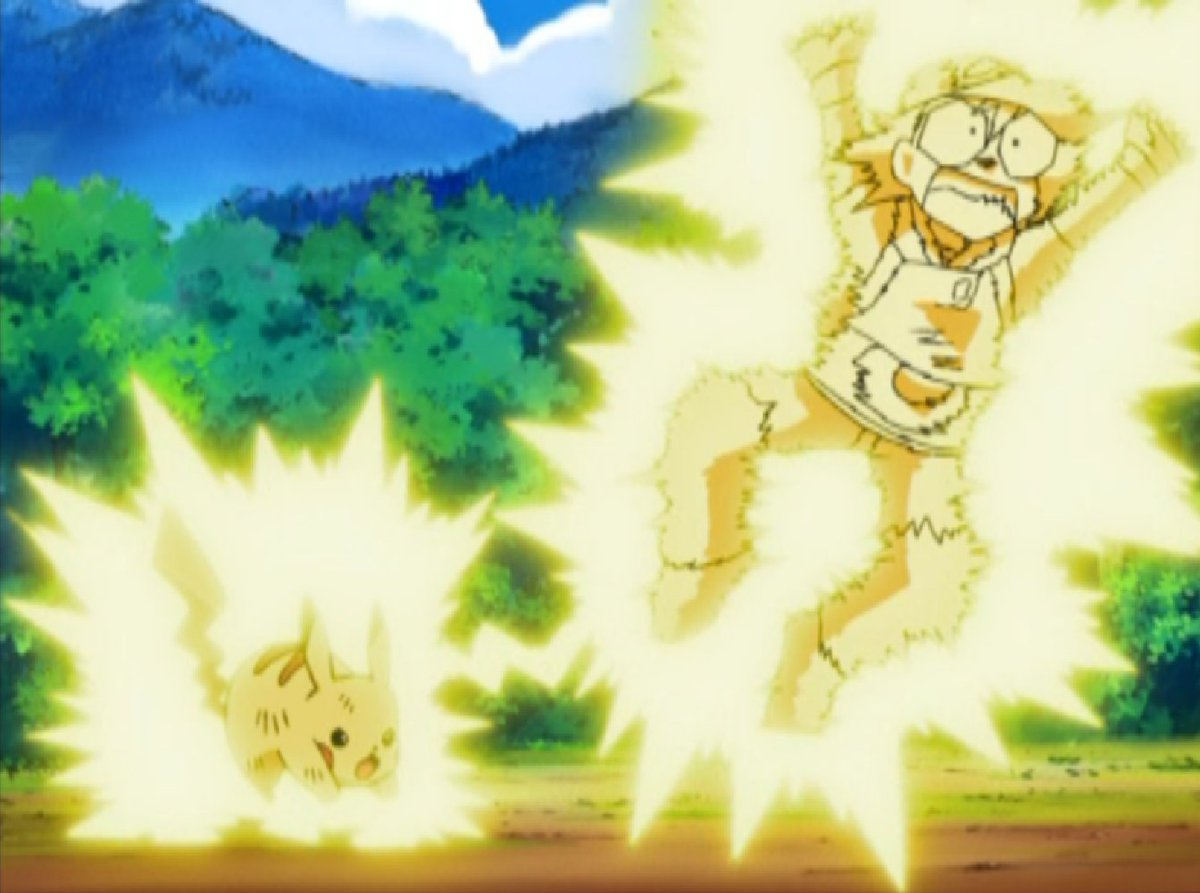 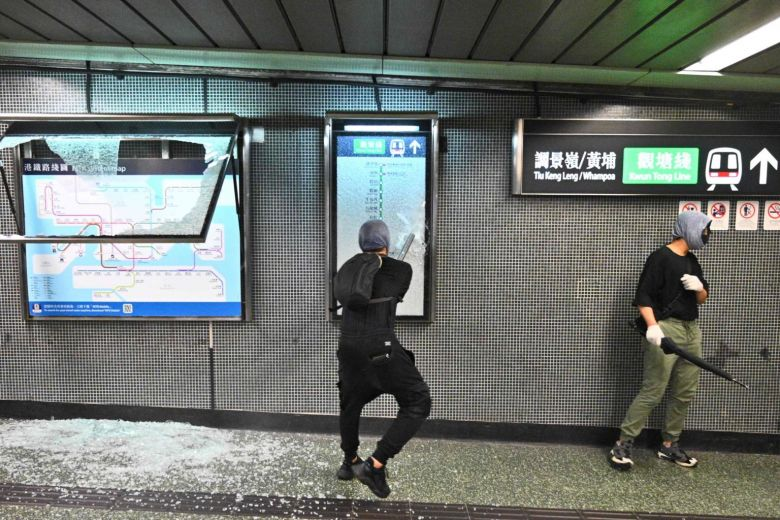 In the previous case, the suitable place is the roof of county health building or of the county courthouse. 

However the concentration of the outer-related pollutants measured there is much lower than at street levels at the busiest intersection downtown.
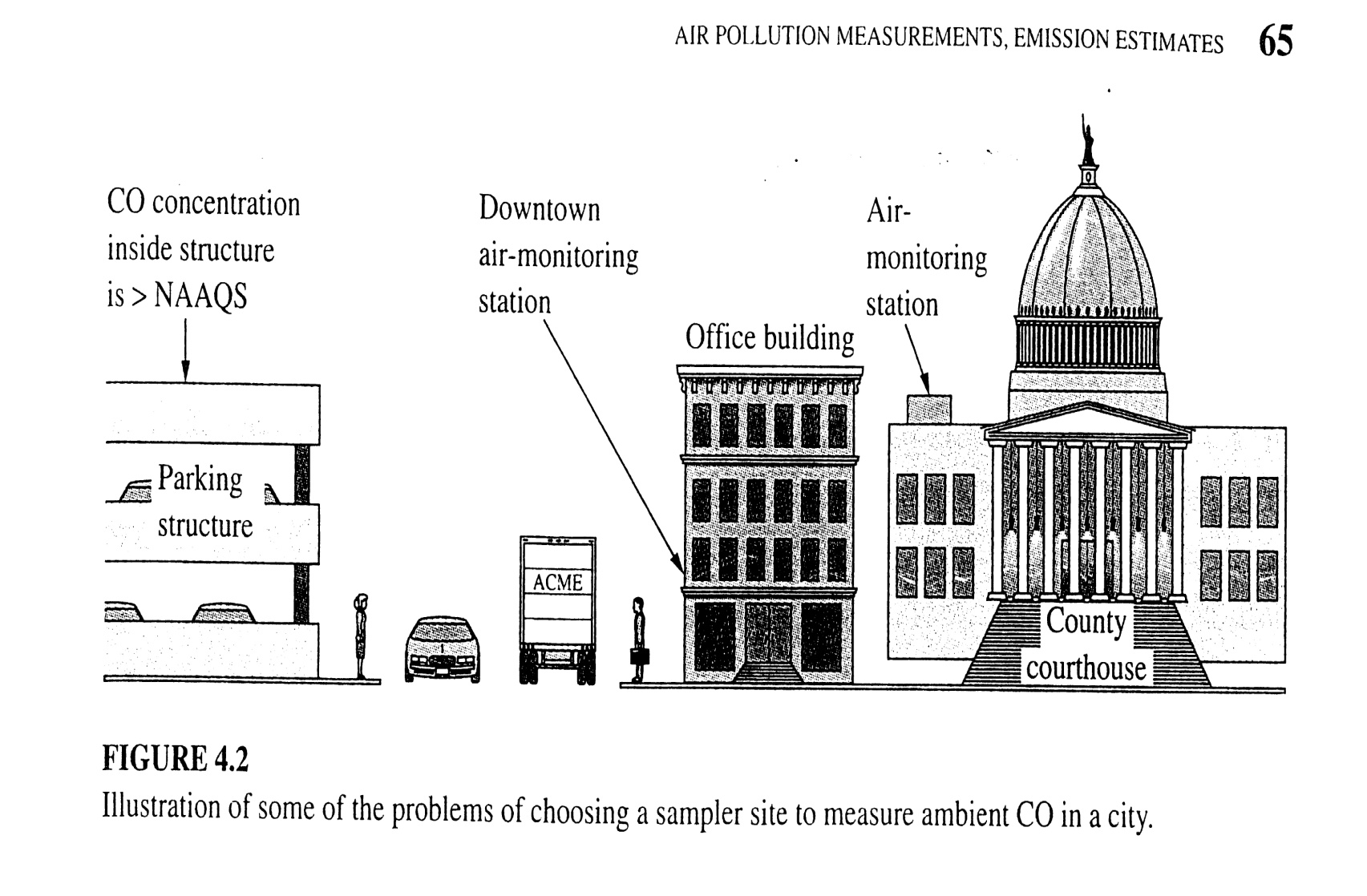 There are EPA guidelines for the proper placement of intake of air samples that are to represent ambient air, i.e. CO measurements must be  made at street level, downtown.
In source testing: The representative sample problem is equally difficult 
1- If the gas flow in large industrial smokestack is steady, well mixed across the diameter of the stack. It can be taken a representative sample any time and at any place.
2- Most of such stacks have variation in velocities and concentrations from point to point, and from time to time.
In this case, many separate measurements Must be made and averaged.
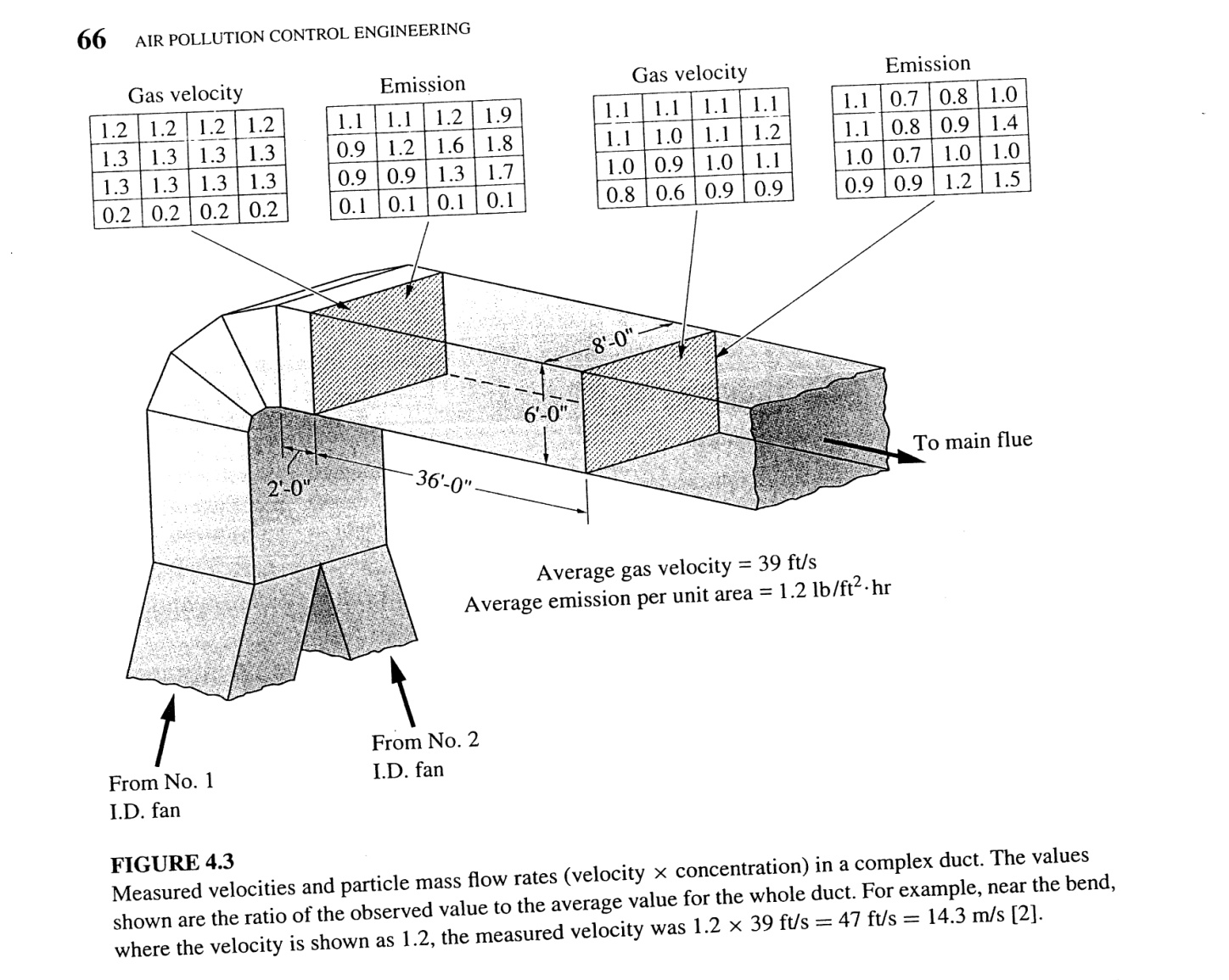 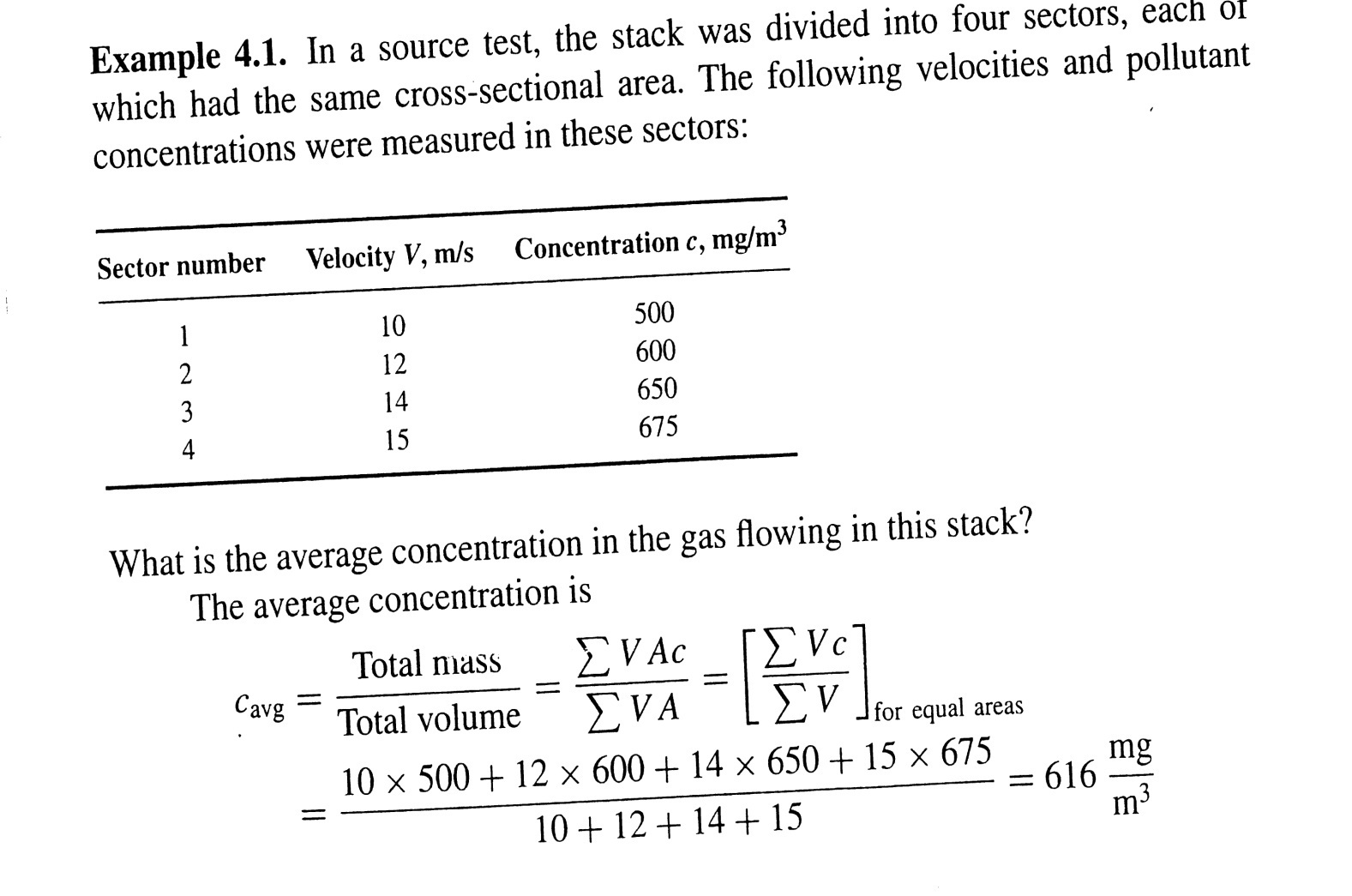 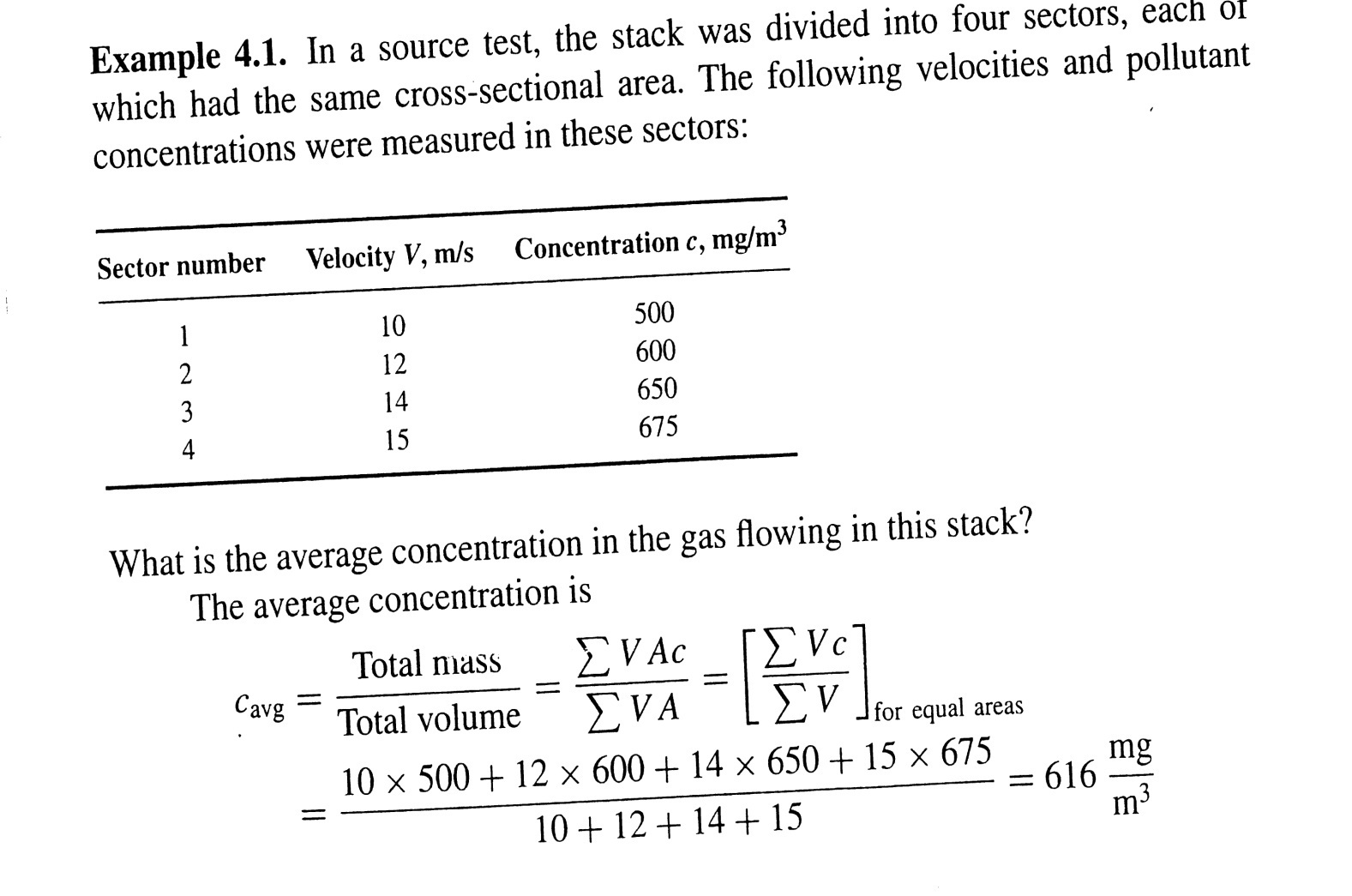 Getting the representative sample to the detector
Many sampling instruments have some kind of devices on the inlet to exclude unwanted materials.  i.e.:

Insects sucked into a particulate sampler nozzle lead to erroneously high readings.

-Dust particles of less health concern that weigh more than all of the fine particles.
Consistency between inlet excluding materials and modification of analysis.
EPA modified its particulate samplers in 1987 and in 1997.
Before 1987, the sampler inlet was designed to exclude all particles larger than 50 micron, the quantity sampled was called Total Suspended particulate ( TSP). 

The 1987 modification changed the inlet to exclude all particles larger than 10 micron, the quantity sampled is called PM10.
The 1997 modification changed the inlet again to exclude all particles larger than 2.5 micron. (PM2.5 or smaller), and also changed the flow rate.

In sampling device, gases may condense in the sampling device, or react with the solids encounter there.

Many combustion stack gases have a high water content and will condense on the walls of unheated sampling probe. In such cases, probes are normally heated to prevent this.
If a grab sample is to be brought to the lab for analysis, the sample container should be from appropriate material and well pretreated according to the analyte type .

 i.e. glass containers can react with some air pollutants.
Concentration Determination
After sampling representatively and correctly, determination of analyte concentration is followed.
For some pollutants, can be measured easily by real time instruments.
Most of these operate optically, due to absorbance and transmittance at a particulate wavelength. i.e. Spectrophotometric methods.